Загадки о домашних животных
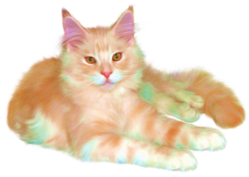 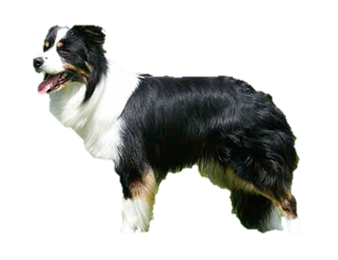 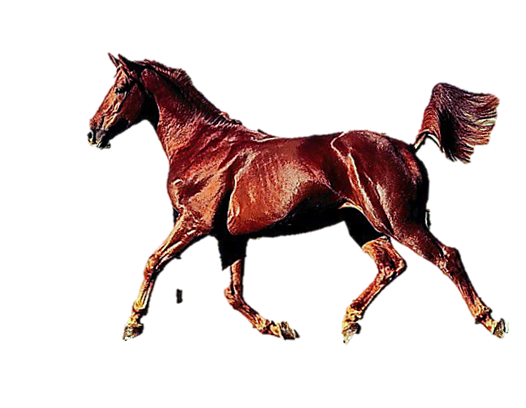 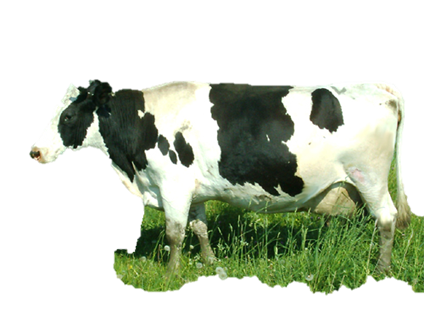 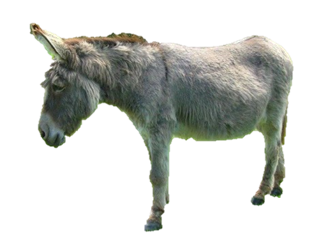 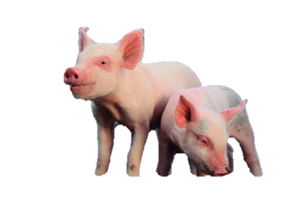 Автор презентации Домкина Галия Равильевна
Воспитатель ГБДОУ № 95 Фрунзенского района
Мохнатенькая, 
Усатенькая, 
Молоко пьет, 
Песенки поет
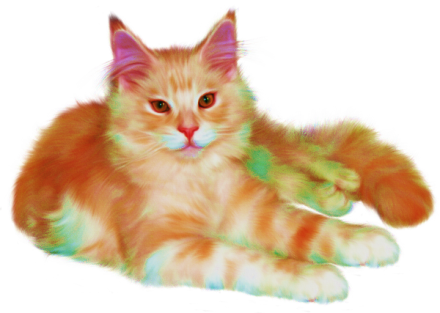 (КОШКА)
С ХОЗЯИНОМ ДРУЖИТ,
 ДОМ СТОРОЖИТ, ЖИВЁТ ПОД  
 КРЫЛЕЧКОМ, А ХВОСТ КОЛЕЧКОМ.
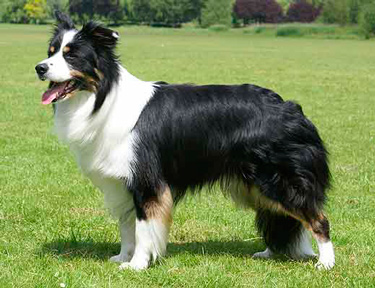 (СОБАКА)
Есть копыта и рога, 
Летом ходит на луга. 
Чтобы были все здоровы, 
Молоко дают ...
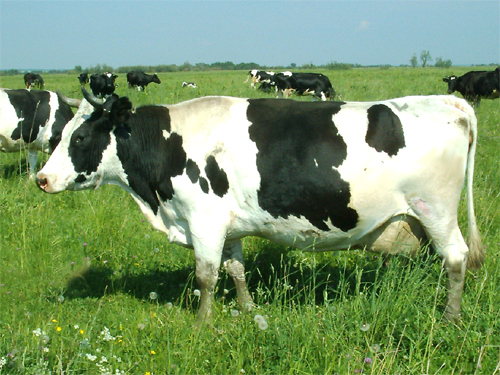 ( КОРОВА)
Вместо носа - пятачок,
 Вместо хвостика - крючок,
 На спине растет щетинка.
 Кто же это? Это…
Вместо носа – пятачок,
 Вместо хвостика – крючок,
 Толстенькое брюшко,
 Маленькие ушки,
 Розовая спинка,
 Это наша…
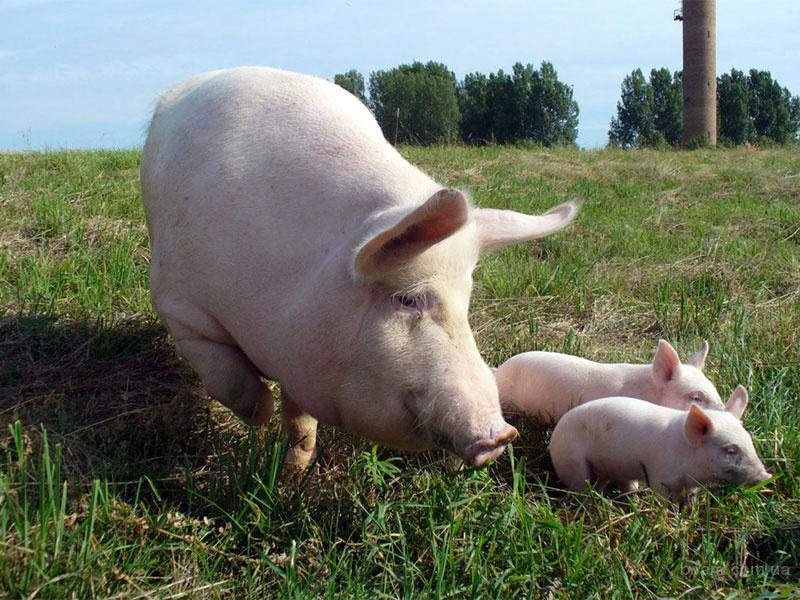 (свинка)
Я иду, когда хочу,
 И стою, когда хочу,
 Я ''иа-иа'' кричу
 И копытцами стучу.
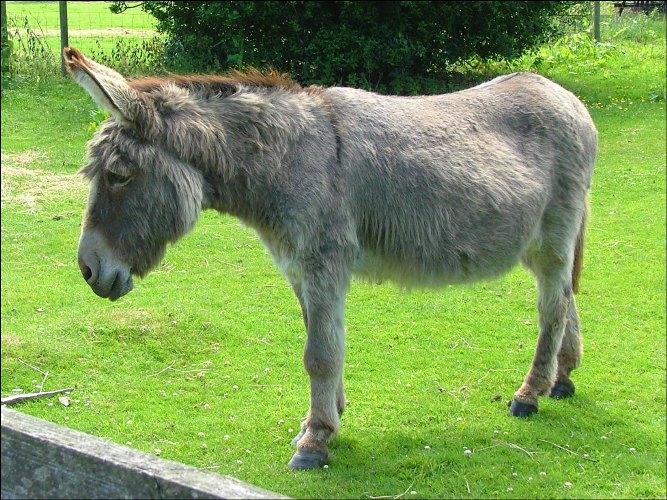 (Ослик)
Шубу дважды в год снимает.
 Кто под шубою гуляет? …..
Не прядёт, не ткёт,
 А людей одевает.
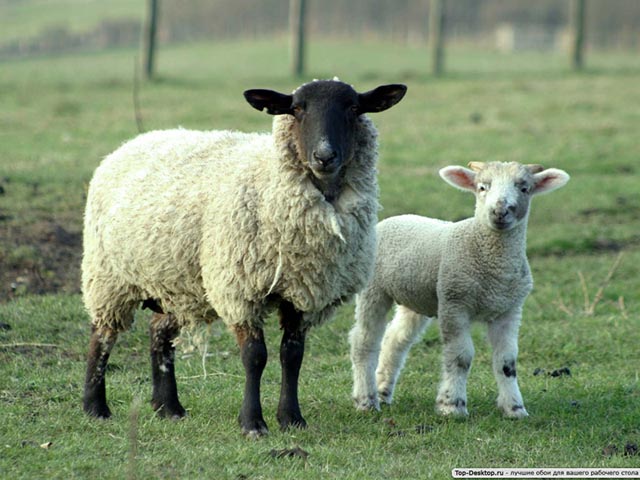 Овца
Вьётся грива на ветру,
 Я препятствия беру.
 Любит всадник мой меня,
 Быстроногого
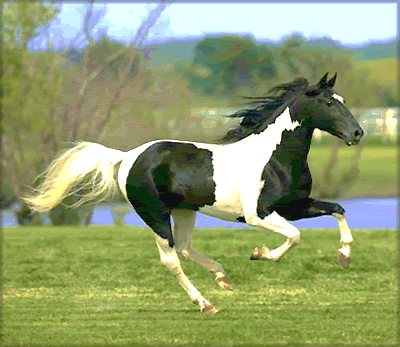 (коня)
ЭТА ПРЫГАЕТ ПОКРУЧАМ
БЛЕЕТ ГОЛОСОМ СКРИПУЧИМ
ХОТЬ ОНА И МОЛОДАЯ, И УЖЕ СОВСЕМ СЕДАЯ.
НЕ НАПИТЬСЯ ЕЙ ВОДЫ, НЕ СМОЧИВШИ БОРОДЫ.
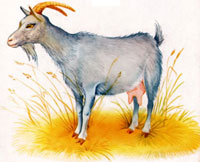 (КОЗА)